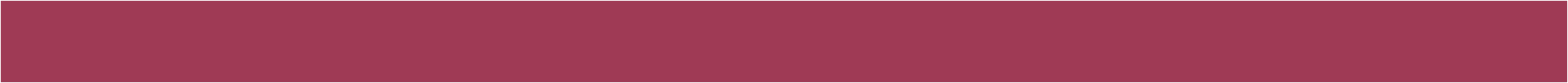 ΕΙΣΑΓΩΓΗ ΣΤΗΝ
ΨΥΧΟΛΟΓΙΑ ΤΗΣ ΕΠΙΚΟΙΝΩΝΙΑΣ
1ο ΕΞΑΜΗΝΟ
ΔΙΔΑΣΚΩΝ: Δρ. Αγγέλου Γιάννης
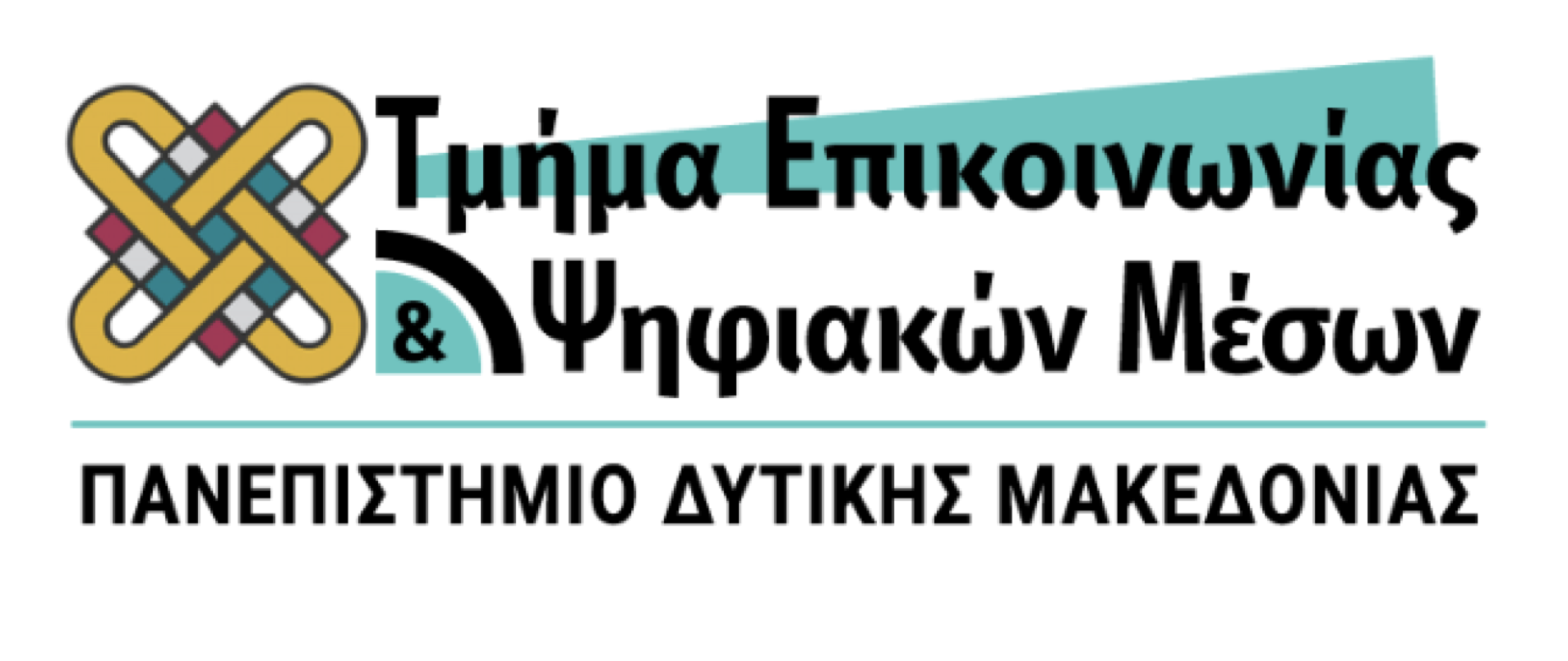 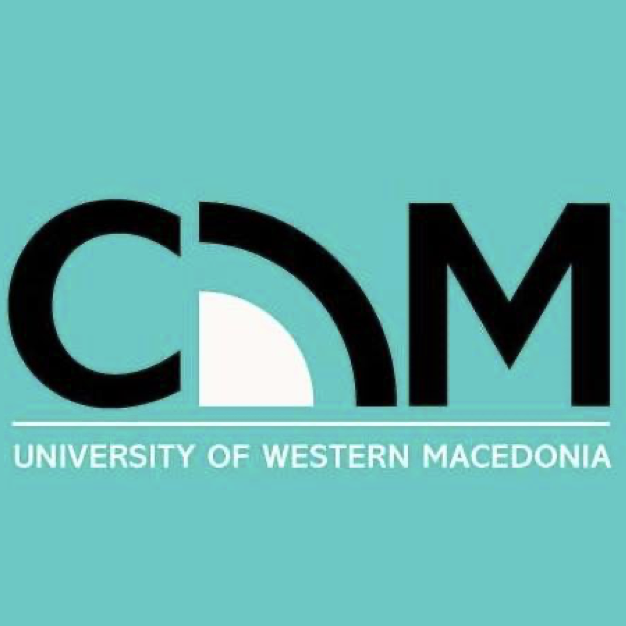 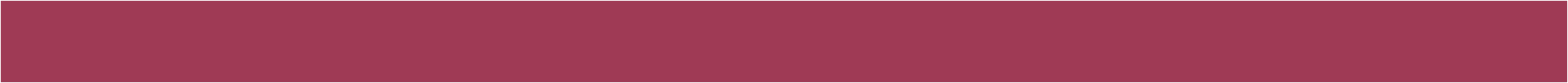 ΠΑΡΑΓΟΝΤΕΣ ΠΟΥ ΕΠΗΡΕΑΖΟΥΝ ΤΗΝ ΕΠΙΚΟΙΝΩΝΙΑ
Ψυχολογικοί παράγοντες 

Προσωπικότητα
Γνωστικοί παράγοντες

Κοινωνικοί παράγοντες
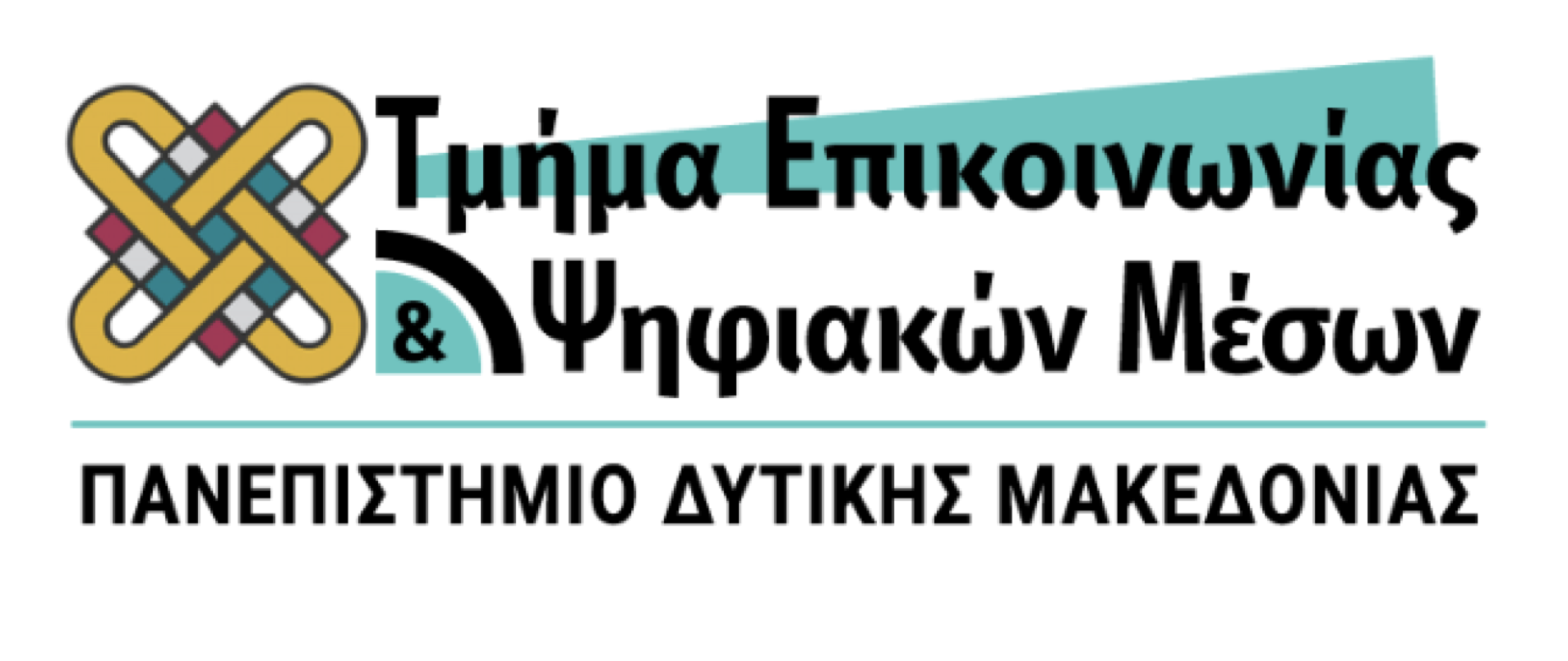 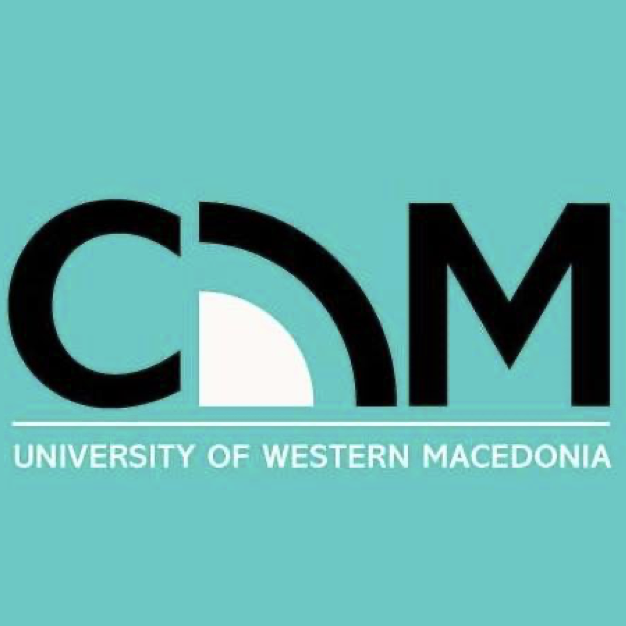 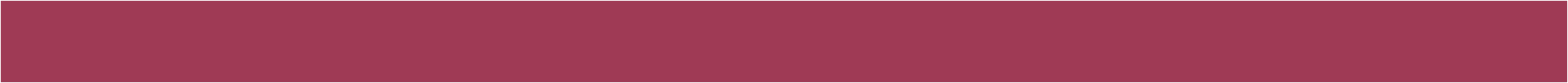 ΓΝΩΣΤΙΚΟΙ ΠΑΡΑΓΟΝΤΕΣ
Γνωστικό σύστημα των συμμετεχόντων – Νοητικές λειτουργίες τους

Διεργασίες επεξεργασίας της πληροφορίας:
Μνήμη
Λογική σκέψη
Εξαγωγή συμπερασμάτων
Λήψη αποφάσεων
Εκτελεστικές διεργασίες

Άλλες διεργασίες
Αντίληψη 
Συγκινήσεις
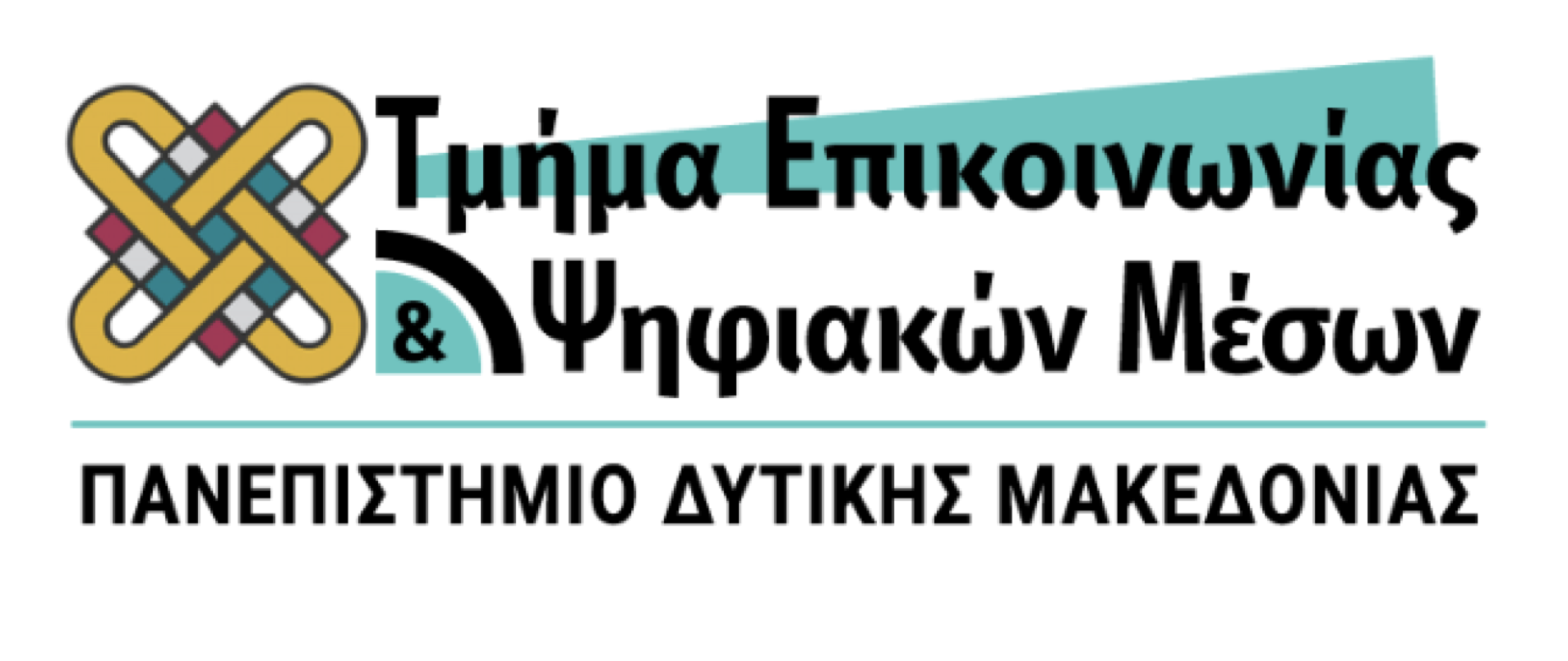 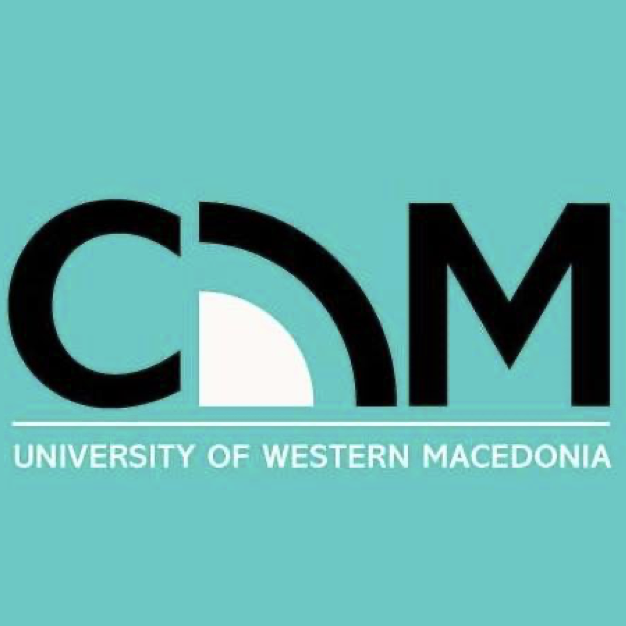 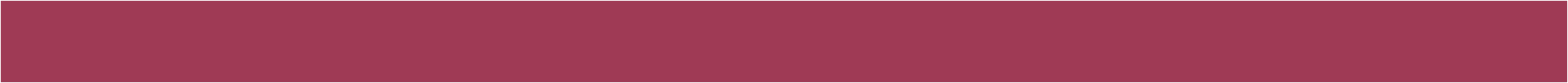 Οι λειτουργίες είναι ταυτόχρονα ατομικές και κοινωνικές

Κοινωνική νόηση

Διεργασίες μέσω των οποίων ένα άτομο κατασκευάζει, διατηρεί και εξελίσσει τη γνώση του για την κοινωνική πραγματικότητα [Κοινωνική Γνώση]
ΓΝΩΣΤΙΚΟΙ ΠΑΡΑΓΟΝΤΕΣ
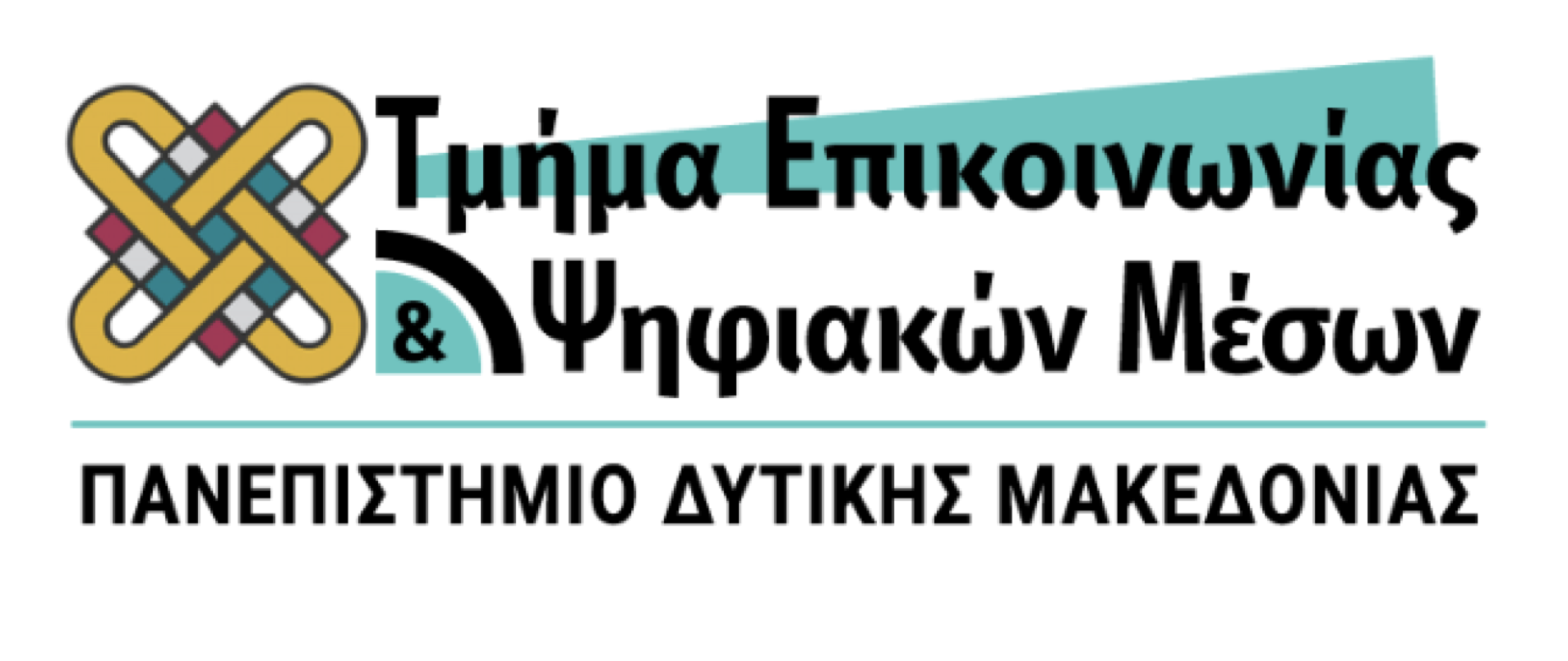 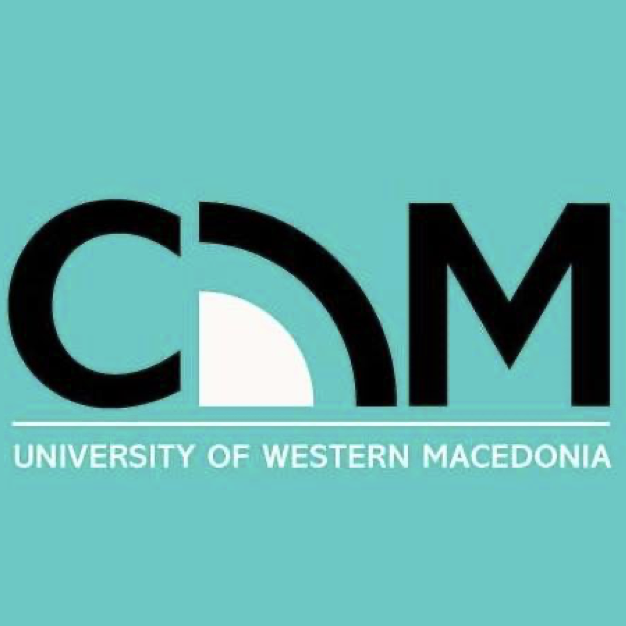 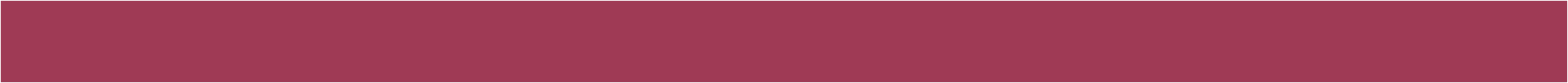 ΓΝΩΣΤΙΚΟΙ ΠΑΡΑΓΟΝΤΕΣ
Γνωστικά σχήματα

Οργανωμένες πληροφορίες στον νου του ατόμου και αφορούν τον εαυτό και τον κόσμο 

Η αντίληψη, η κατανόηση και η ερμηνεία προϋποθέτουν την αλληλεπίδραση των εισερχόμενων ερεθισμάτων με την εμπειρία του ατόμου

Κάθε νέα πληροφορία αναζητά ένα γνωστικό σχήμα για να ενταχθεί
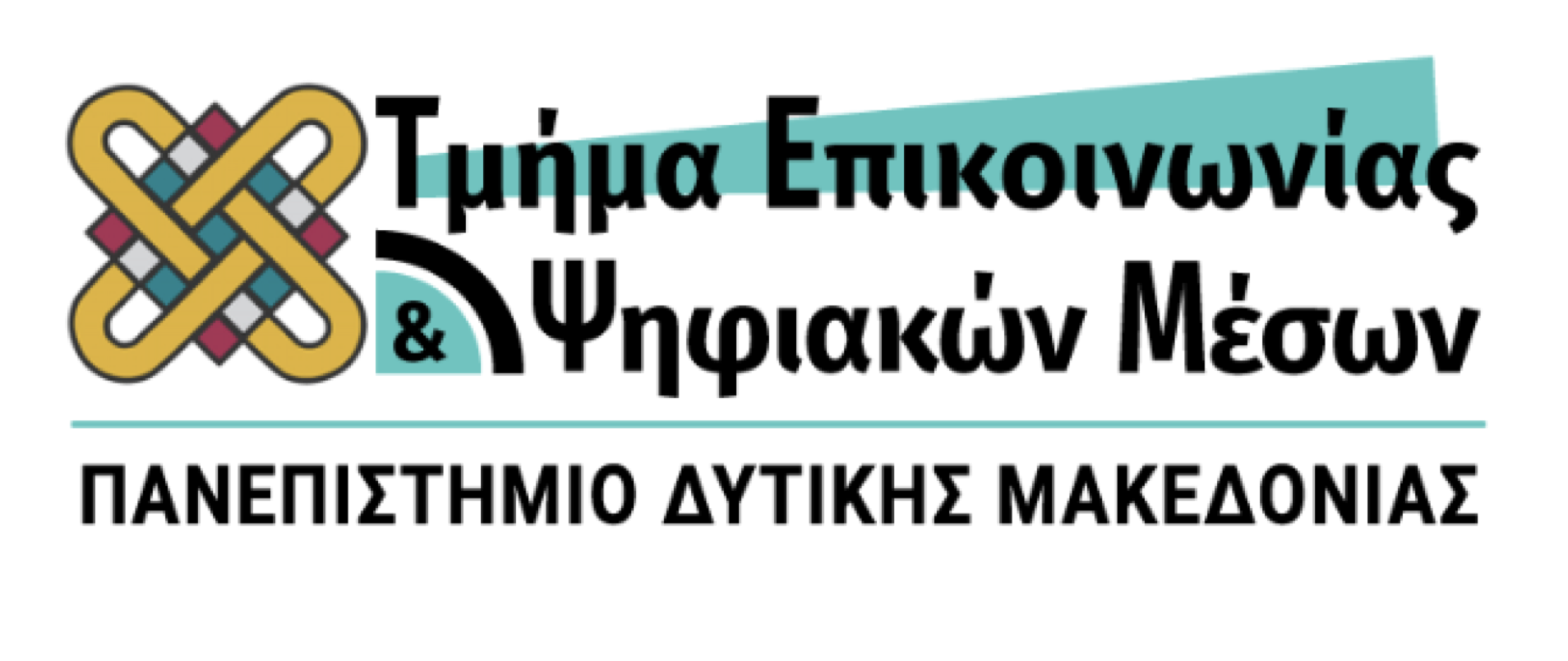 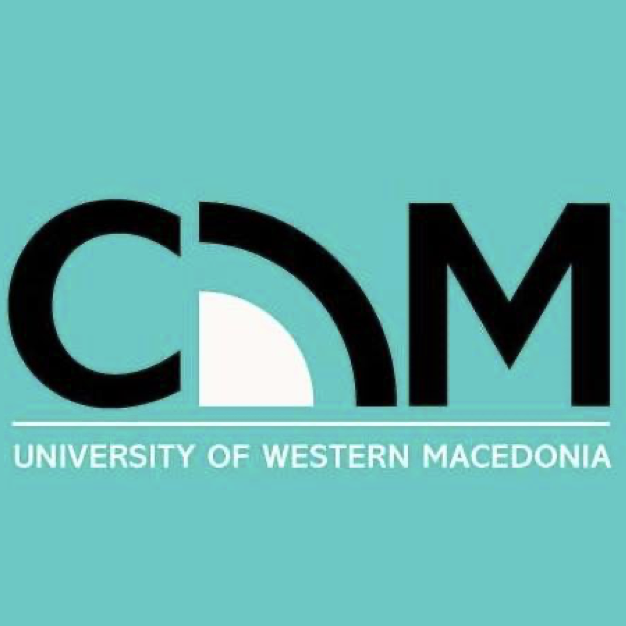 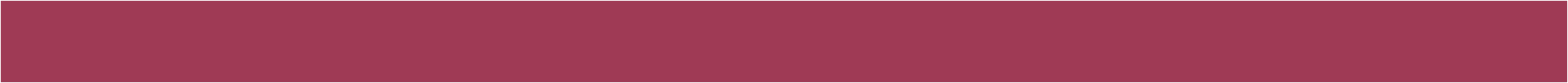 Η διεργασία με την οποία γνωρίζουμε και καταλαβαίνουμε τους άλλους

Στο πλαίσιο της:
Επιλέγουμε την πληροφορία: εστιάζοντας σε μία όψη του προσώπου ή της συμπεριφοράς του άλλου
Οργανώνουμε την πληροφορία: Με αυτό τον τρόπο αποκτούμε μία συνεκτική εικόνα
Καταλήγουμε σε συμπεράσματα για τον άλλο: Αποδίδουμε κάποια χαρακτηριστικά στον άλλο καταχρηστικά
ΔΙΑΠΡΟΣΩΠΙΚΗ
ΑΝΤΙΛΗΨΗ
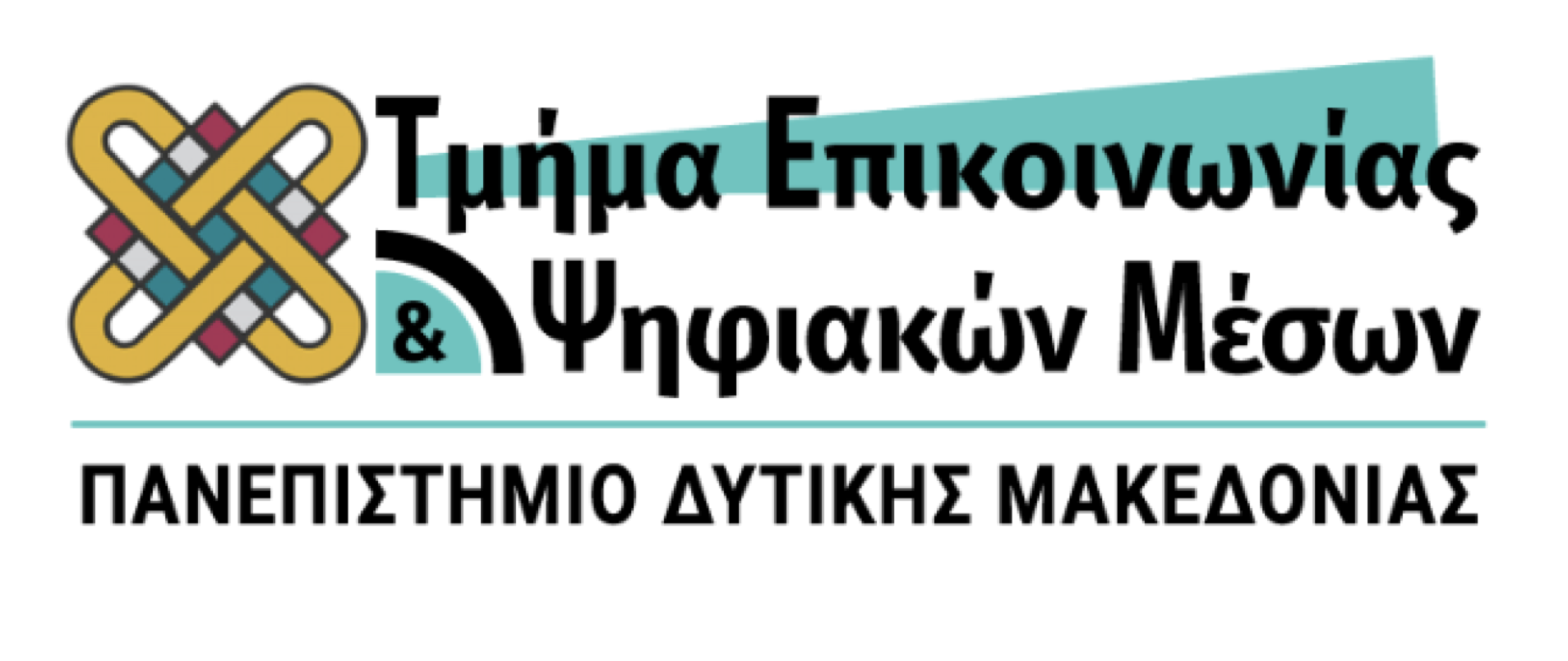 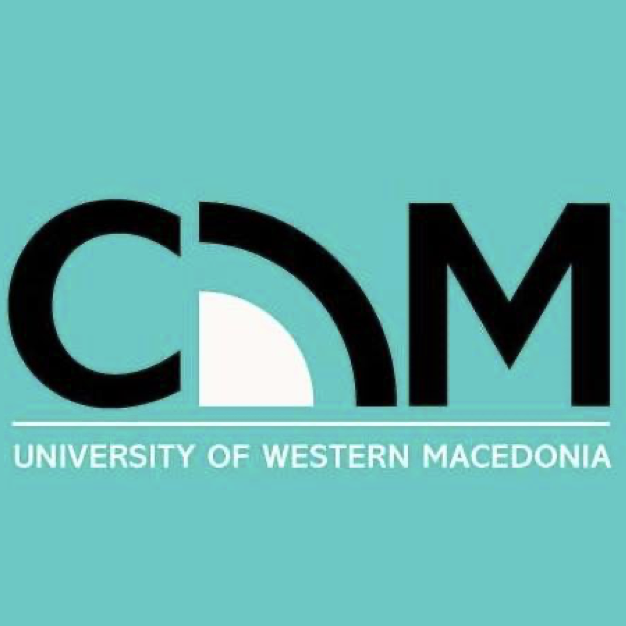 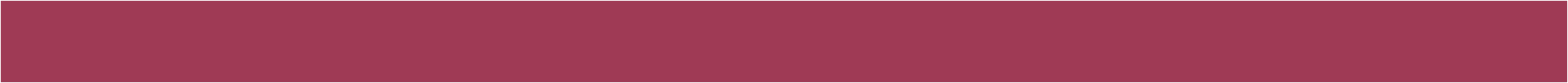 ΑΝΑΠΑΡΑΣΤΑΣΗ ΕΠΙΚΟΙΝΩΝΙΑΚΗΣ ΠΕΡΙΣΤΑΣΗΣ
Αναπαράσταση εαυτού: Μύχια συνιστώσα

Η εικόνα που έχει το ίδιο το άτομο για τον εαυτό του : πχ Δυνατά – αδύναμα σημεία, προσωπικά χαρακτηριστικά κλπ

Ιδιωτική εικόνα, παρά το γεγονός ότι κάποια σημεία της γίνονται γνωστά από διάφορες ενδείξεις

Κάθε άτομο προσπαθεί να διαχειριστεί ποιες όψεις της θα φτάσουν στους άλλους
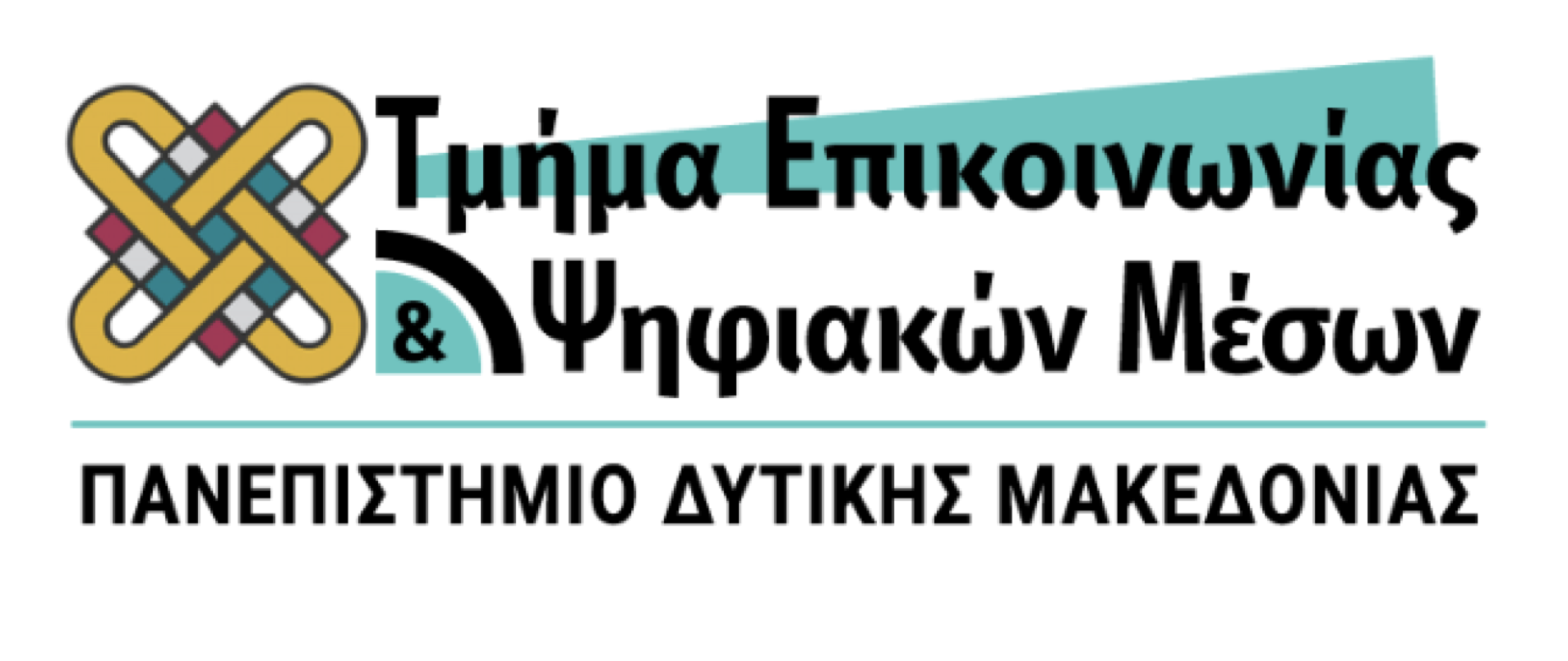 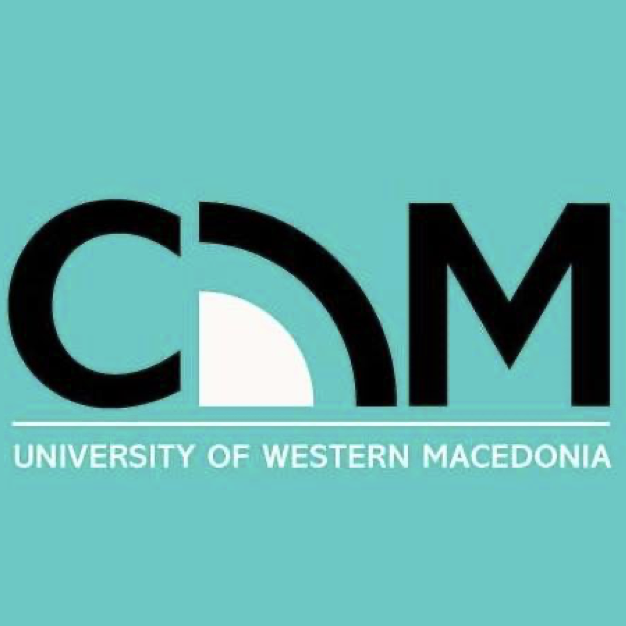 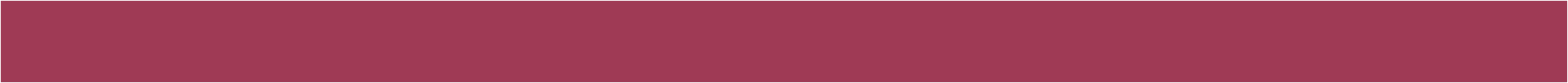 Αναπαράσταση εαυτού: Δημόσια συνιστώσα

Τα χαρακτηριστικά της μύχιας συνιστώσας που γίνονται γνωστά στους άλλους από διάφορες ενδείξεις

Κοινωνικά χαρακτηριστικά (πχ κοινωνική θέση)
ΑΝΑΠΑΡΑΣΤΑΣΗ ΕΠΙΚΟΙΝΩΝΙΑΚΗΣ ΠΕΡΙΣΤΑΣΗΣ
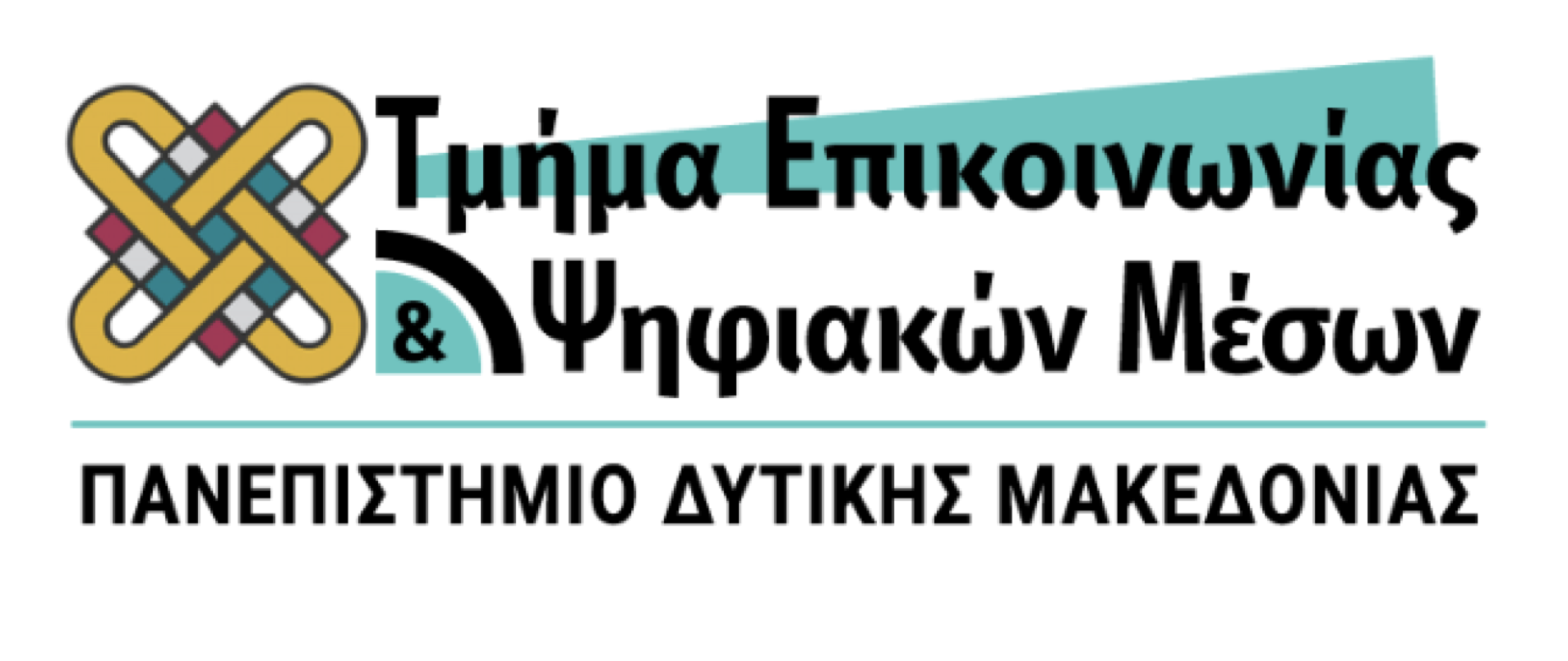 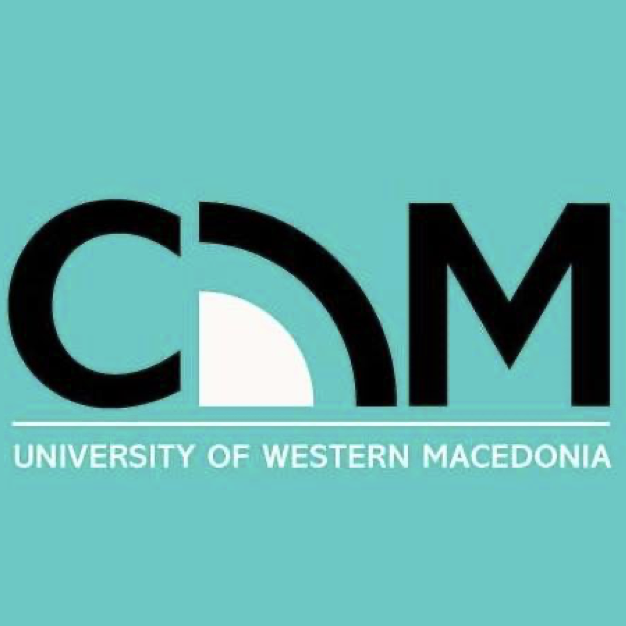 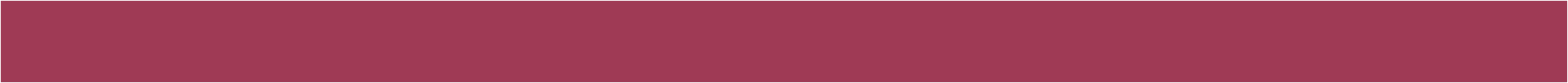 ΑΝΑΠΑΡΑΣΤΑΣΗ ΕΠΙΚΟΙΝΩΝΙΑΚΗΣ ΠΕΡΙΣΤΑΣΗΣ
Αναπαράσταση του άλλου

Χαρακτηριστικά:
Ψυχολογικά: 
Προσωπικότητα
Χαρακτήρας
Ψυχοσύνθεση
Γνωστικά:
Γνώσεις
Ικανότητες
Δεξιότητες 
Κοινωνικά:
Πχ Κοινωνική θέση
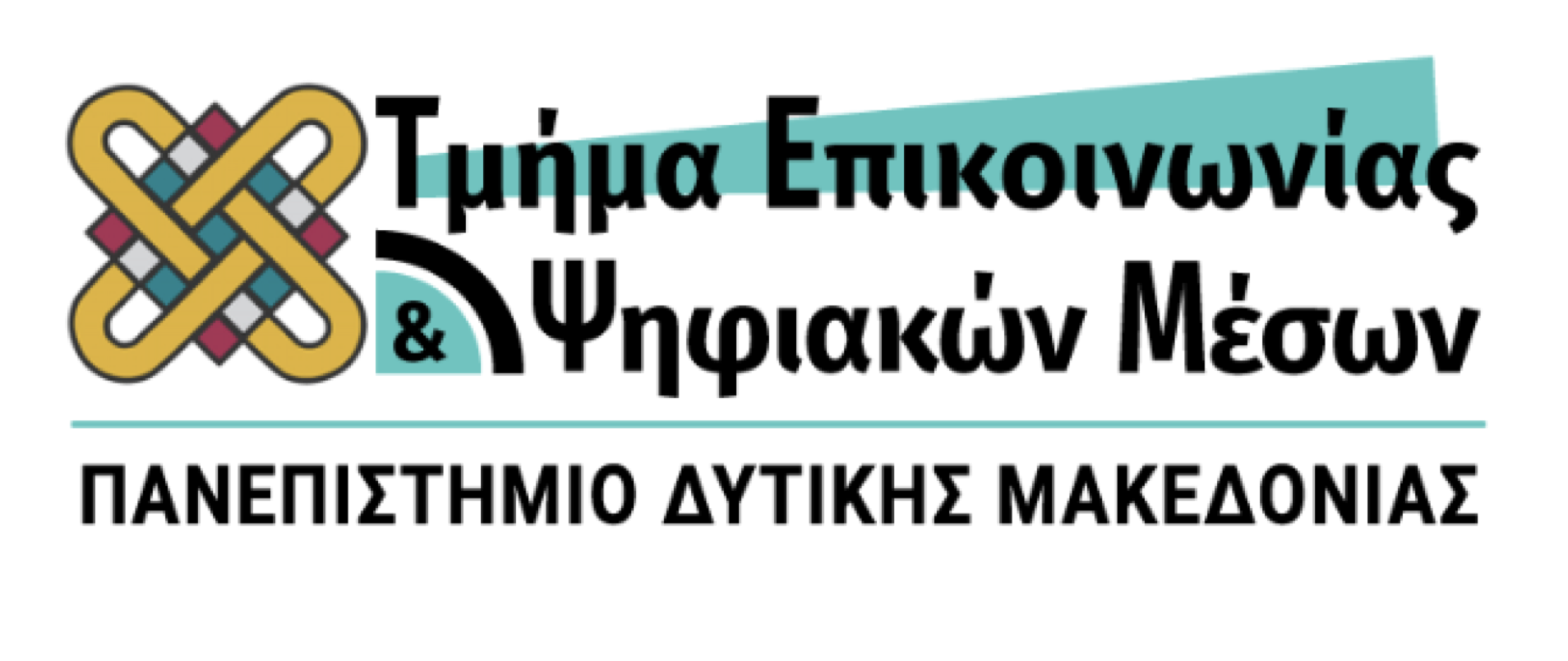 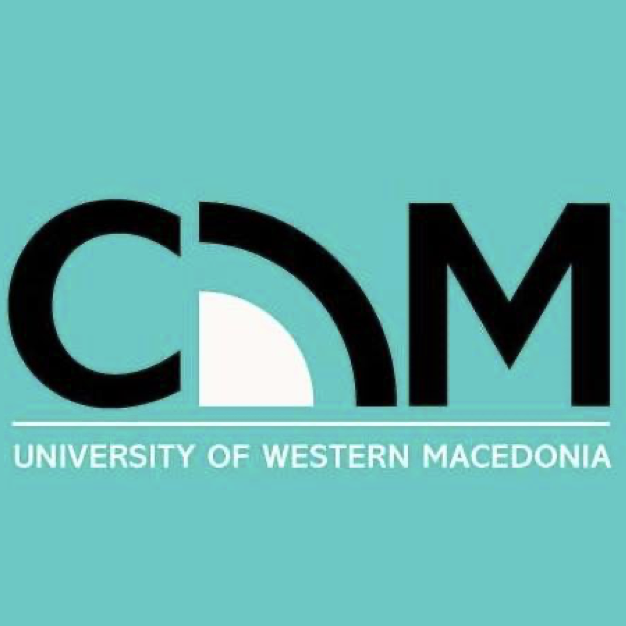 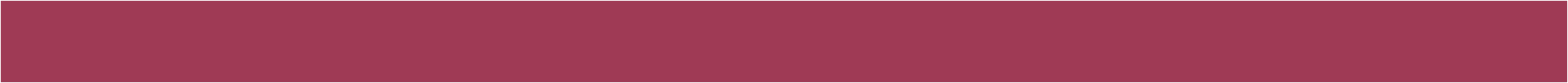 Αναπαράσταση συμφραζόμενων, περίγυρου και του «έργου»

Ανάλογα με τον στόχο ενεργοποιούνται διαφορετικά επικοινωνιακά μέσα

Κοινωνικός ορισμός (συμμετοχή σε πάρτι)

Ιδιαίτερη σημασία για το άτομο (συμμετέχει ενώ δεν θέλει, αλλά δεν μπορεί να αρνηθεί ή συμμετέχει γιατί θέλει να δει φίλους και γνωστούς κλπ)
ΑΝΑΠΑΡΑΣΤΑΣΗ ΕΠΙΚΟΙΝΩΝΙΑΚΗΣ ΠΕΡΙΣΤΑΣΗΣ
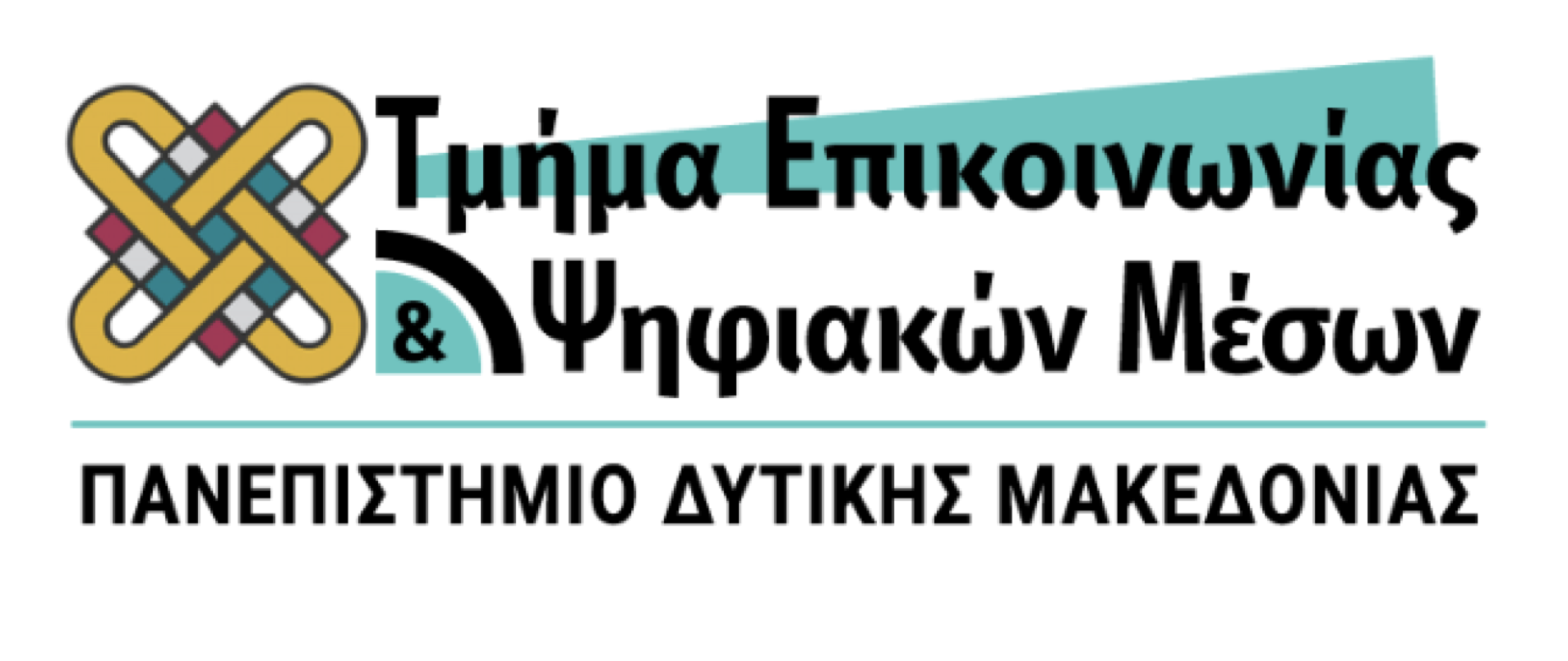 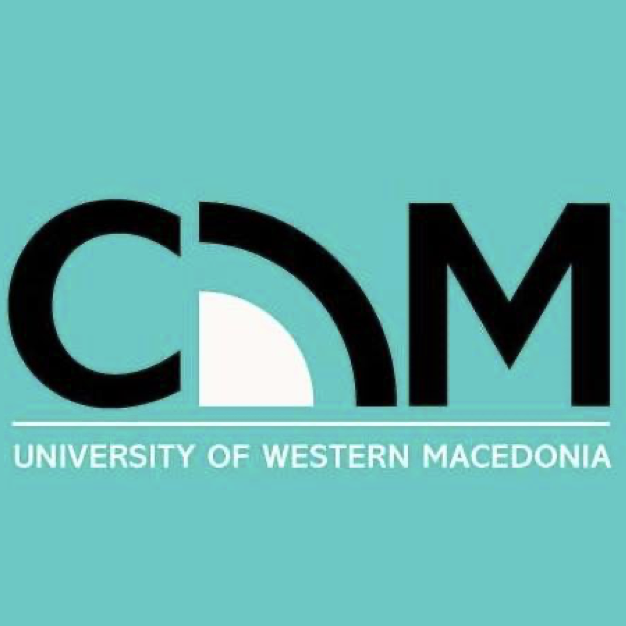 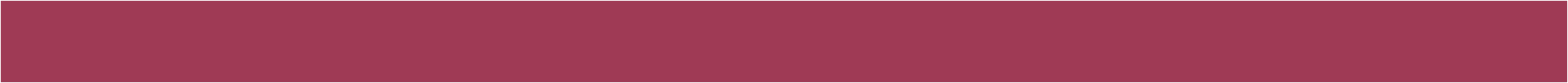 ΑΝΑΠΑΡΑΣΤΑΣΗ ΕΠΙΚΟΙΝΩΝΙΑΚΗΣ ΠΕΡΙΣΤΑΣΗΣ
Σύστημα αναπαραστάσεων 

Οργανωμένο σύνολο πληροφοριών, πεποιθήσεων, στάσεων και απόψεων ως προς κάποιο αντικείμενο

Όχι φυσικές ή αντικειμενικές ιδιότητες και ορισμοί του αντικειμένου

Αλλά ο τρόπος με τον οποίο νοηματοδοτείται, προσλαμβάνεται και ανακατασκευάζεται
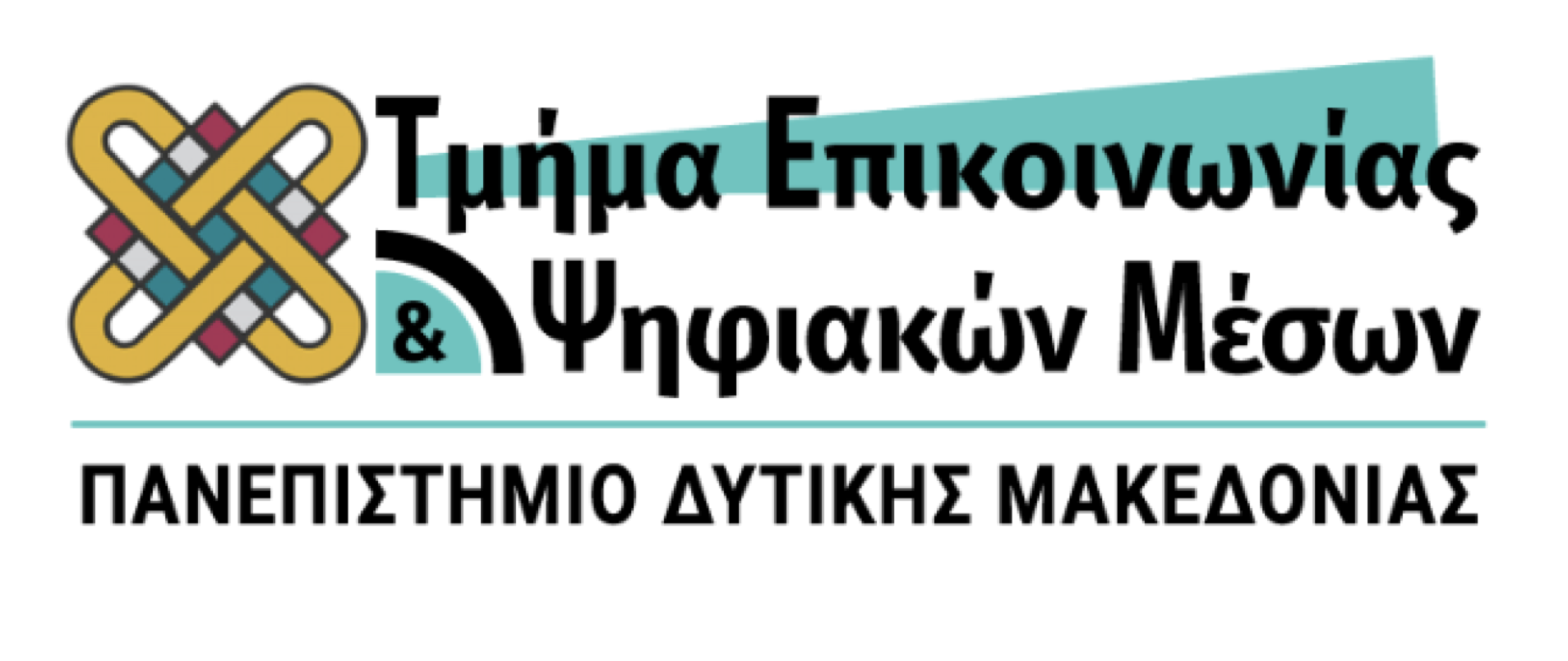 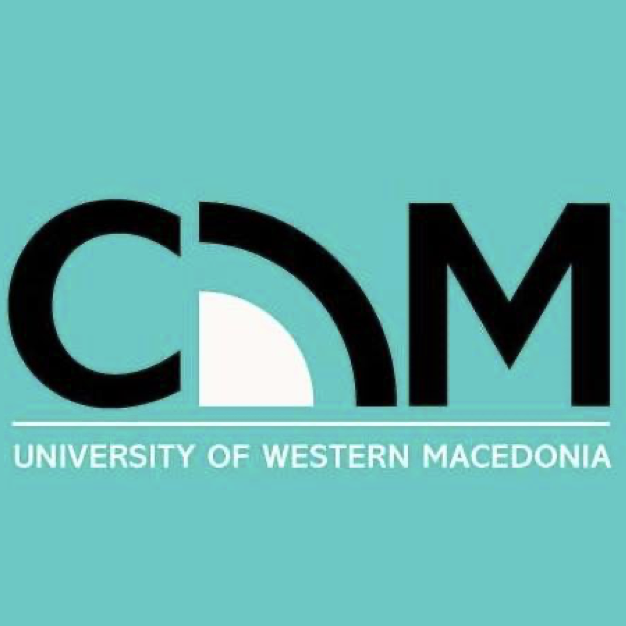 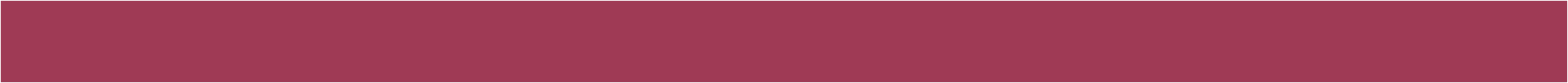 Ένα είδος φίλτρου που προσανατολίζει την πρόσληψη και την ερμηνεία της κατάστασης και των συμπεριφορών των άλλων

Που στοχεύουν με αυτή την επικοινωνία
Πως θα εξελιχθεί
Γιατί μιλούν και δρουν με αυτόν τον τρόπο
ΑΝΑΠΑΡΑΣΤΑΣΗ ΕΠΙΚΟΙΝΩΝΙΑΚΗΣ ΠΕΡΙΣΤΑΣΗΣ
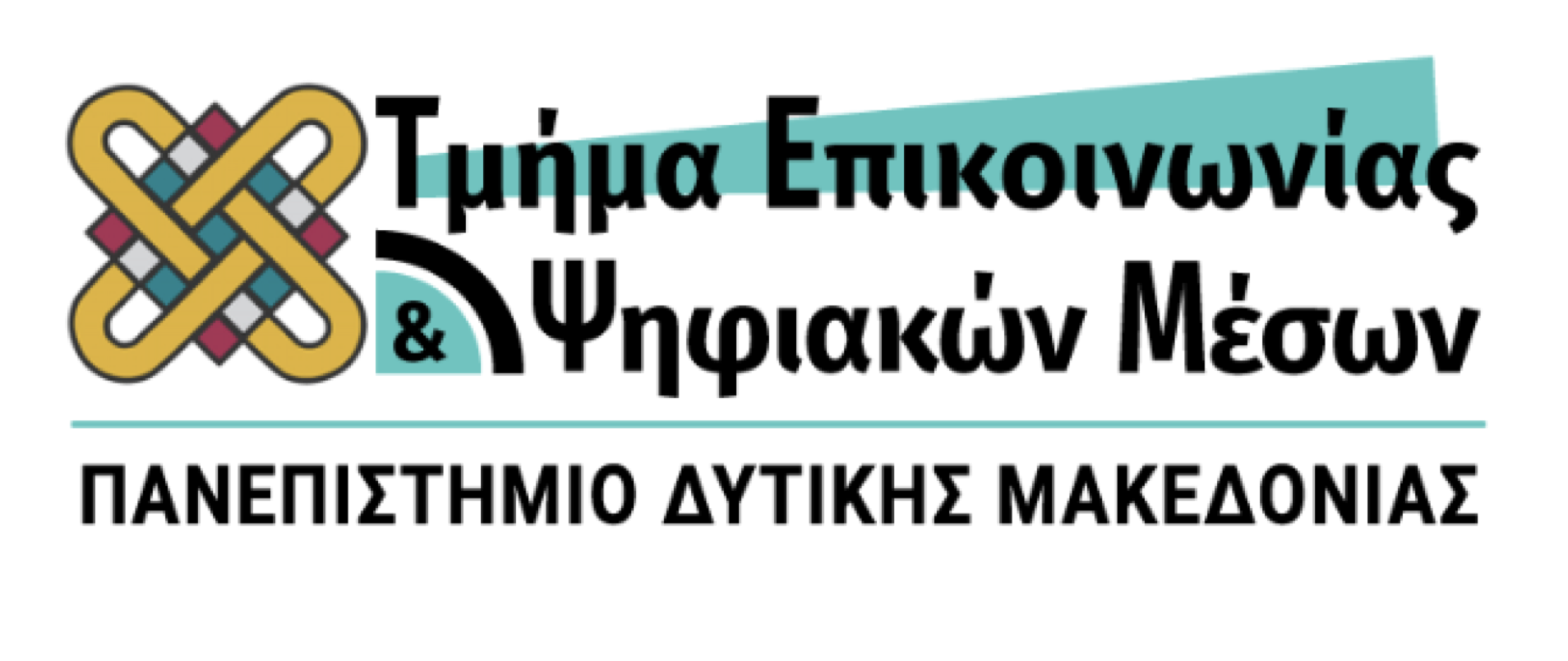 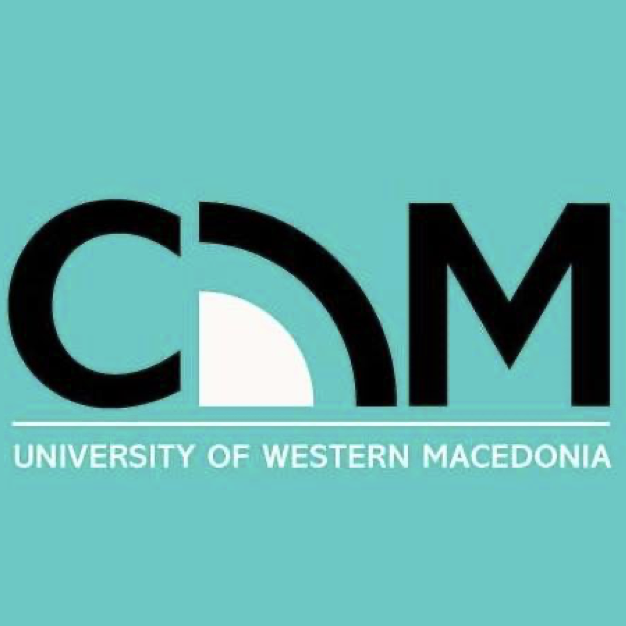 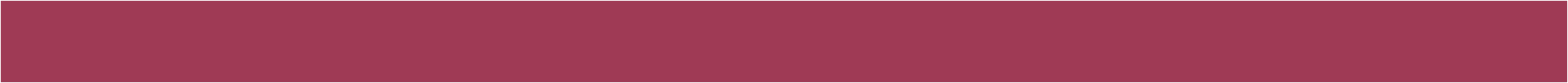 ΑΝΑΠΑΡΑΣΤΑΣΗ ΕΠΙΚΟΙΝΩΝΙΑΚΗΣ ΠΕΡΙΣΤΑΣΗΣ
Σύστημα αναπαραστάσεων 

Είναι ένας τρόπος νοηματοδότησης της καθημερινής εμπειρίας

Μορφή κοινωνικής γνώσης 

Κοινός νους
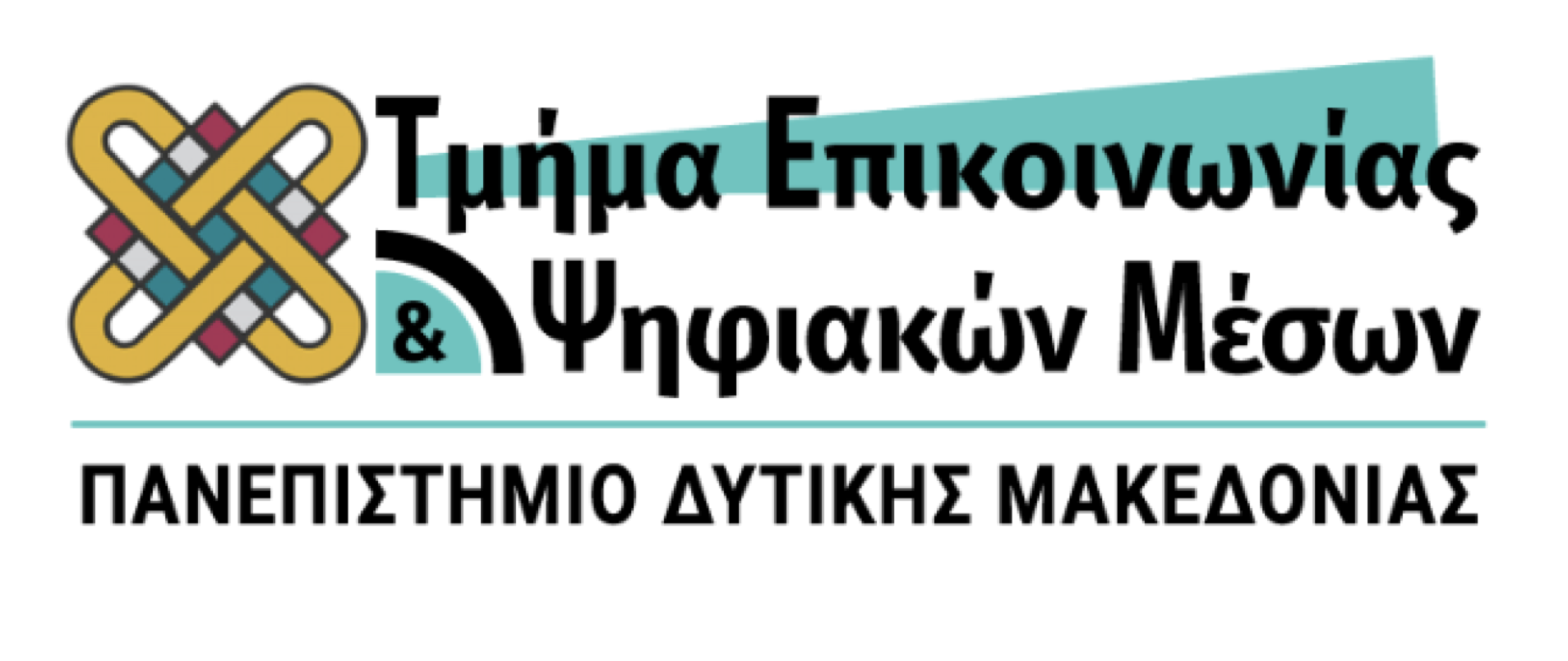 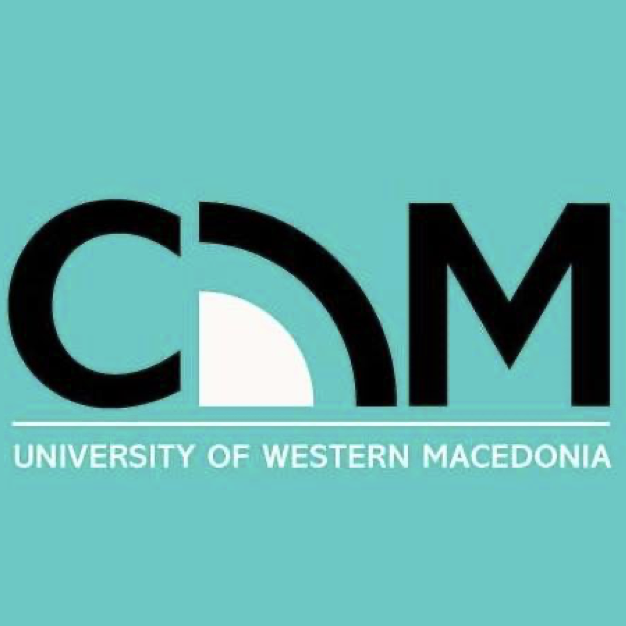 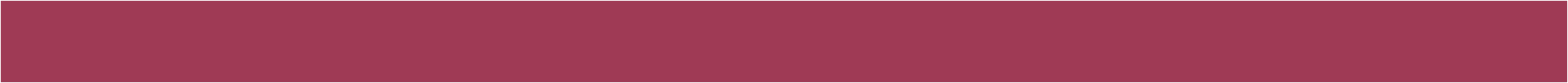 Συγκροτούνται μέσω:
Καθημερινών εμπειριών
Πληροφοριών και γνώσεων
Τρόπων σκέψης
Μεταδίδονται με:
Την παράδοση
Την εκπαίδευση
Την κοινωνική επικοινωνία
Χρησιμεύουν:
Στην κατανόηση του κόσμου
Στην αλληλεπίδραση με τους άλλους
Στον έλεγχο του κοινωνικού περιβάλλοντος
ΑΝΑΠΑΡΑΣΤΑΣΗ ΕΠΙΚΟΙΝΩΝΙΑΚΗΣ ΠΕΡΙΣΤΑΣΗΣ
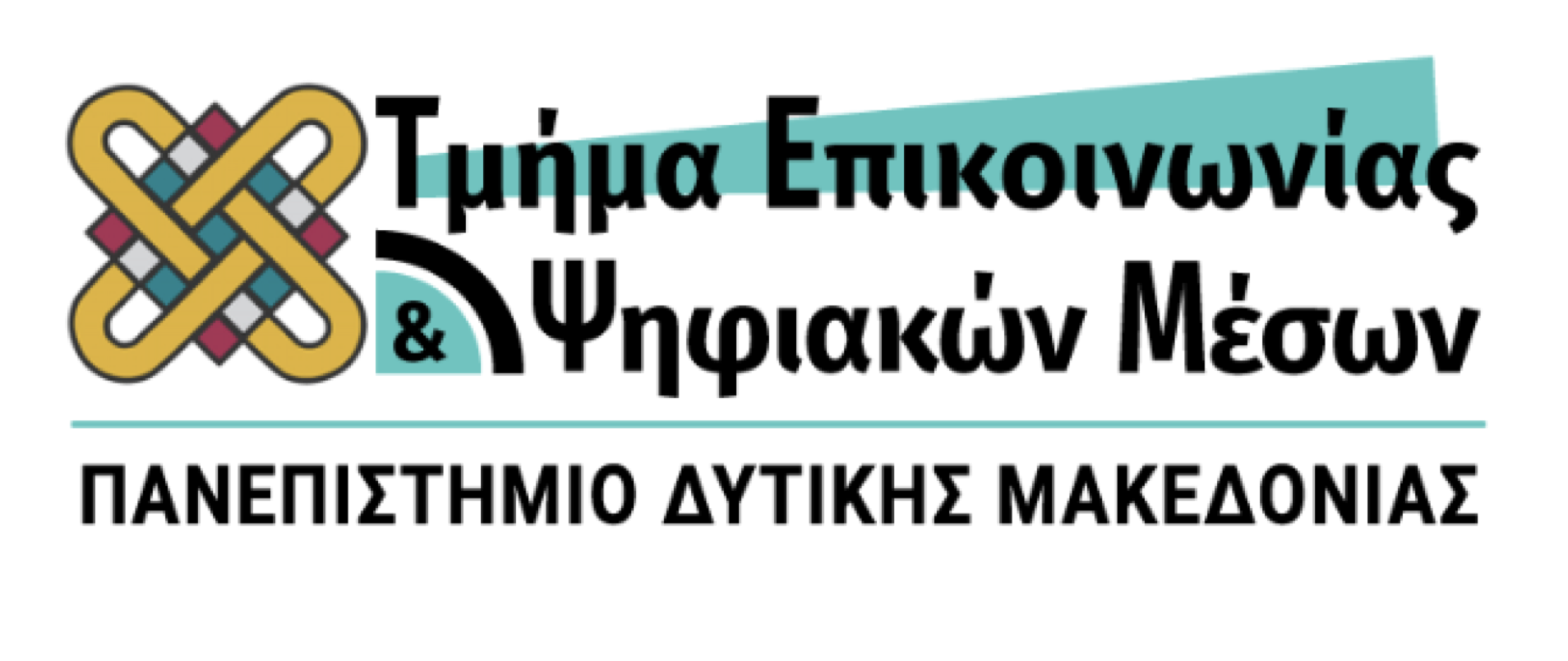 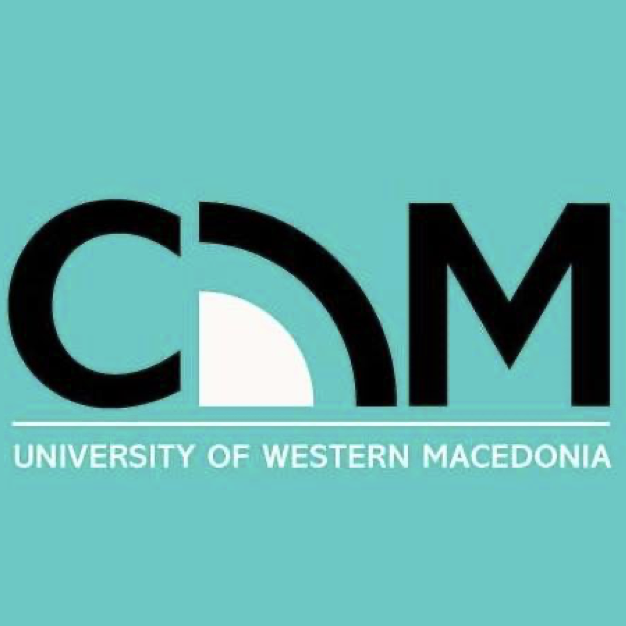 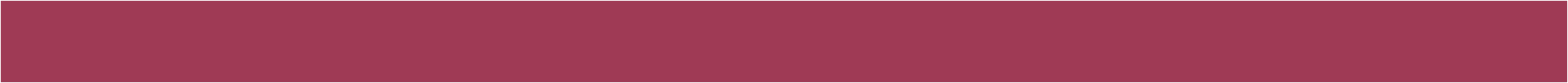 ΕΙΣΑΓΩΓΗ ΣΤΗΝ
ΨΥΧΟΛΟΓΙΑ ΤΗΣ ΕΠΙΚΟΙΝΩΝΙΑΣ
1ο ΕΞΑΜΗΝΟ
ΔΙΔΑΣΚΩΝ: Δρ. Αγγέλου Γιάννης
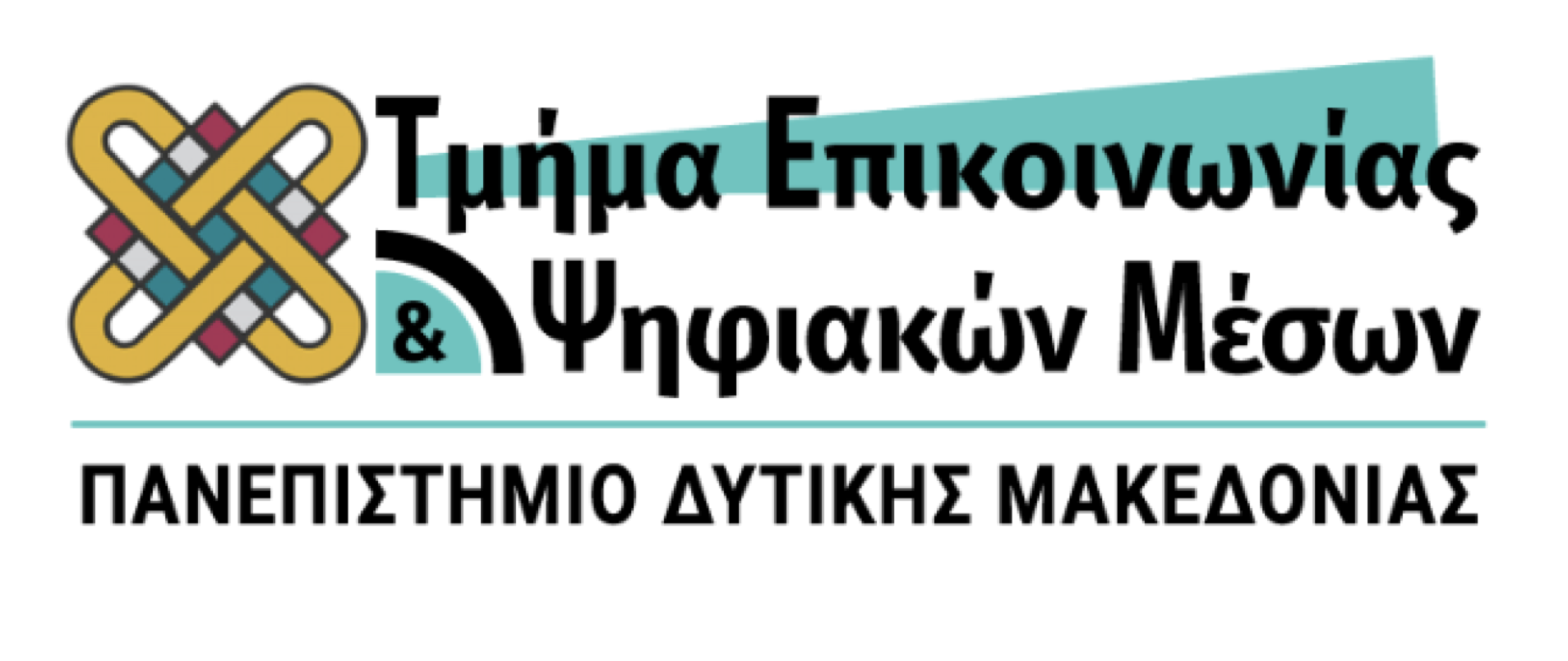 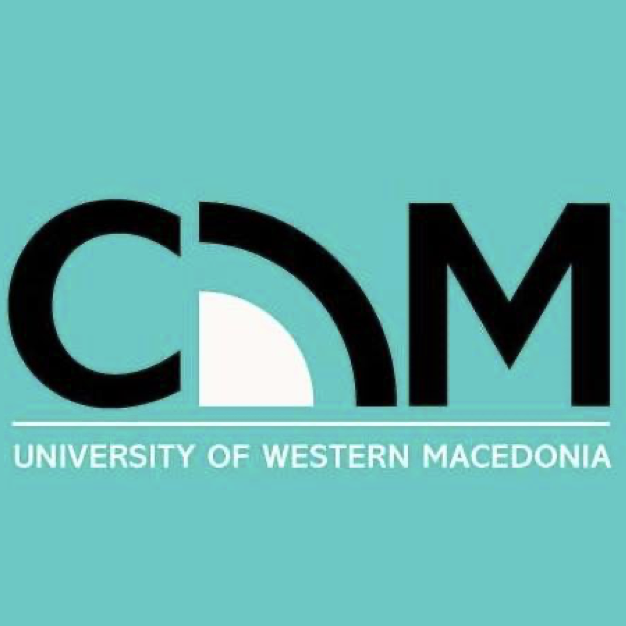